PINGA megújult régi szórakozás
A prezentációt csinálta: Prumüller Tamás
Előadják: Prumüller Tamás, Baracskai Dóra, Konkolyi Ármin
1
Miért pont PING
És egy kis infó róla
2
A HTML-ünkről egy kicsit
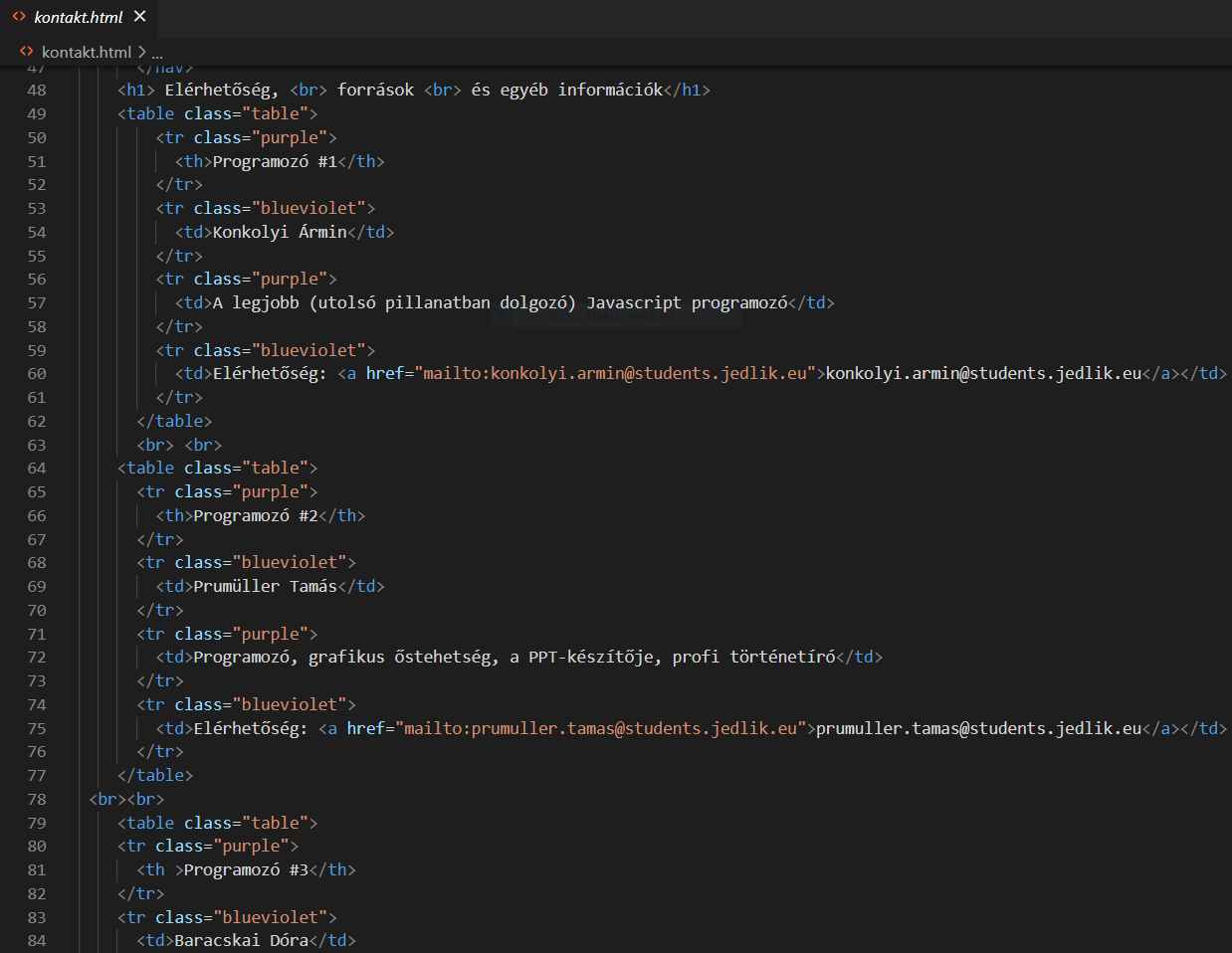 3
A CSS-ünkről egy kicsit
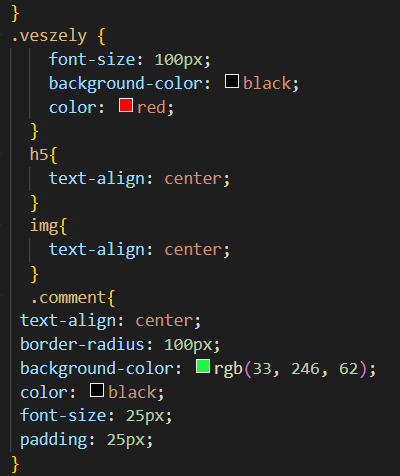 4
A Javascript-ünkről egy kicsit
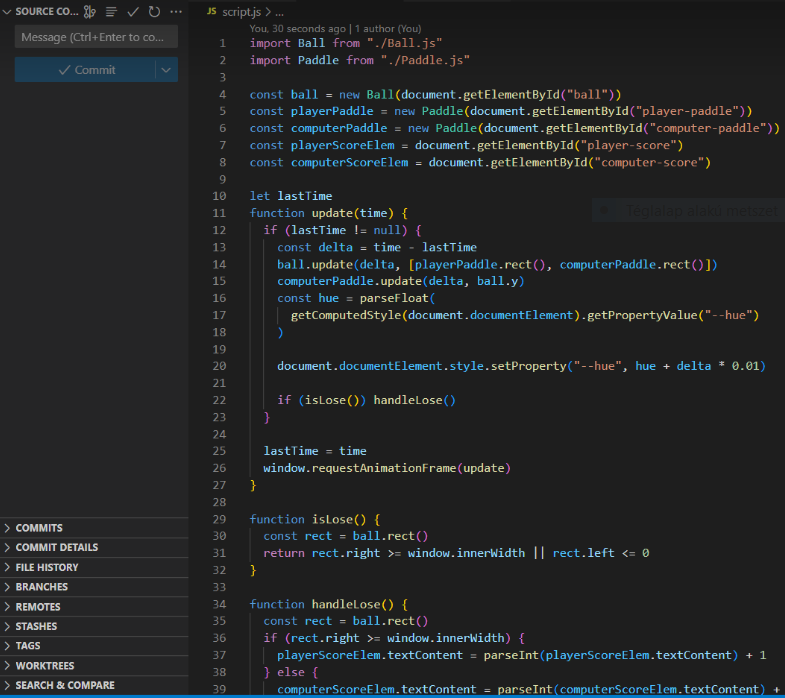 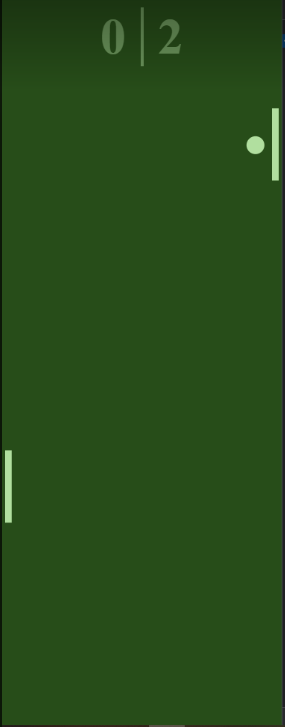 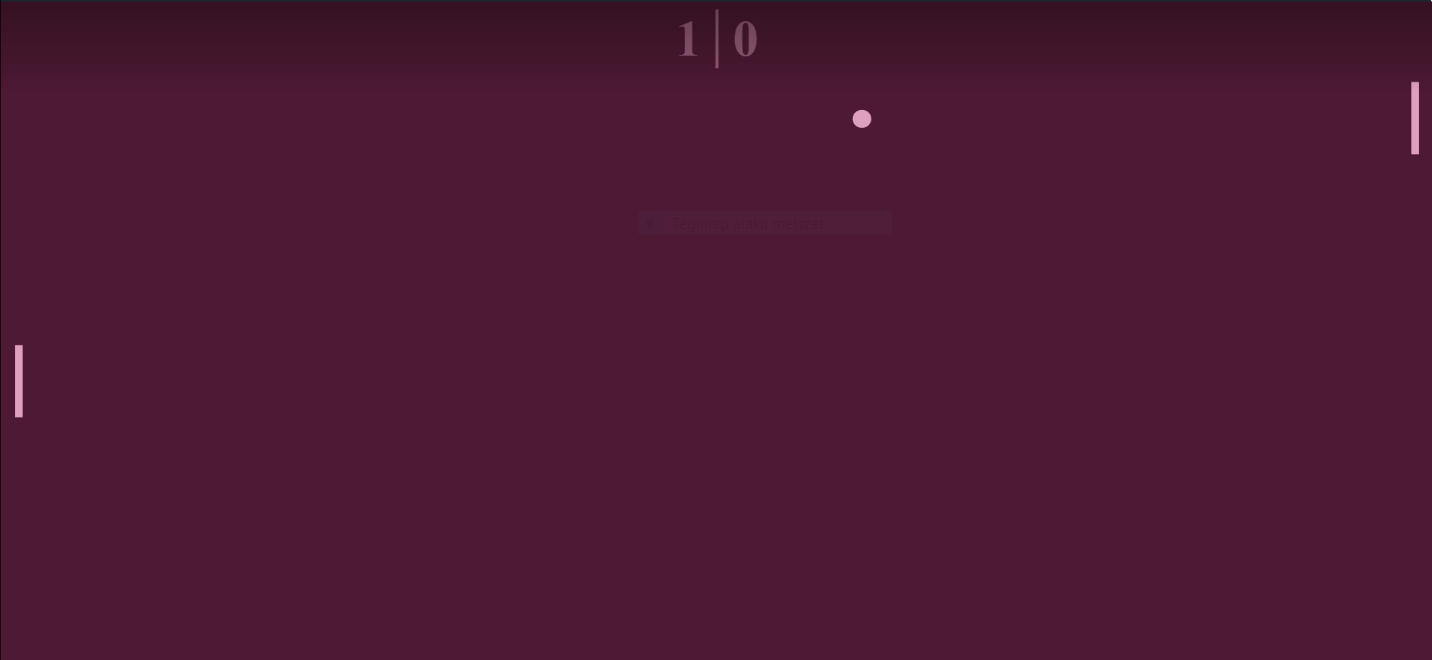 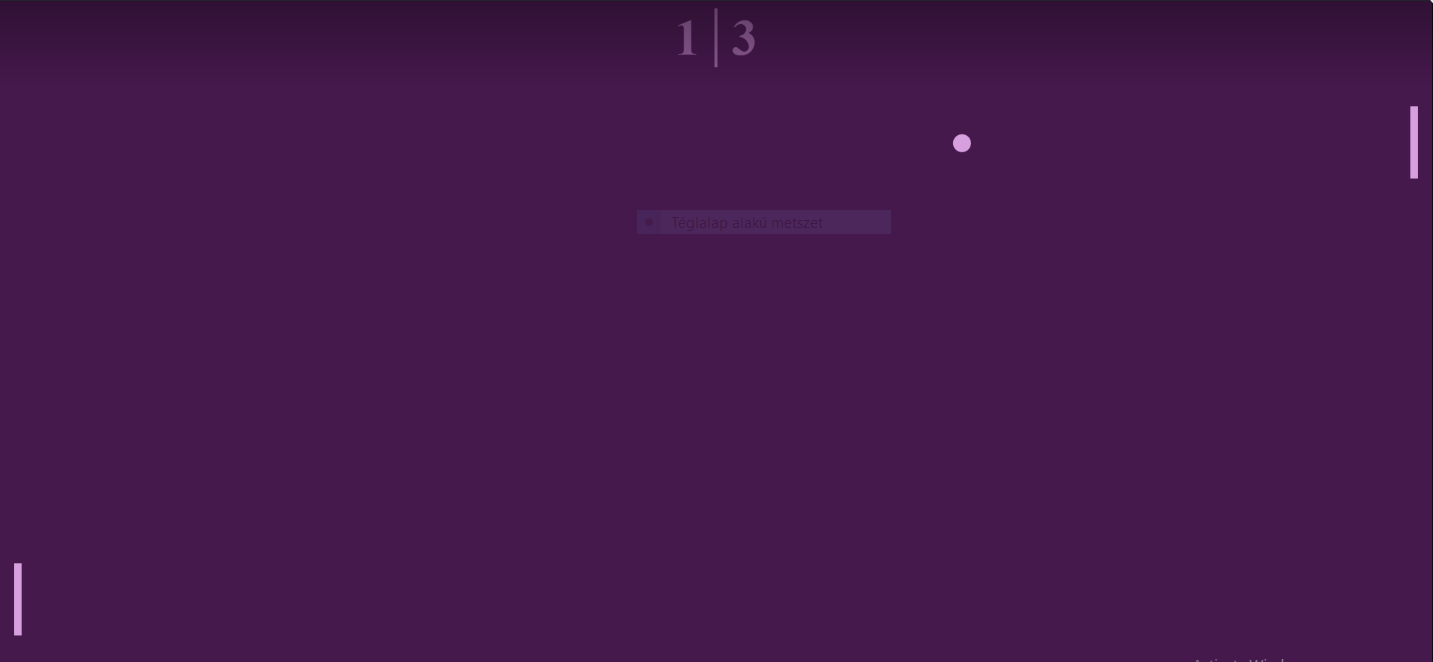 5
Weboldal képességei:
Hiperlinkek
Játék lejátszása
Reszponzív 
Gondosan megtervezett design
Linkek, E-mail kapcsolatfelvétel
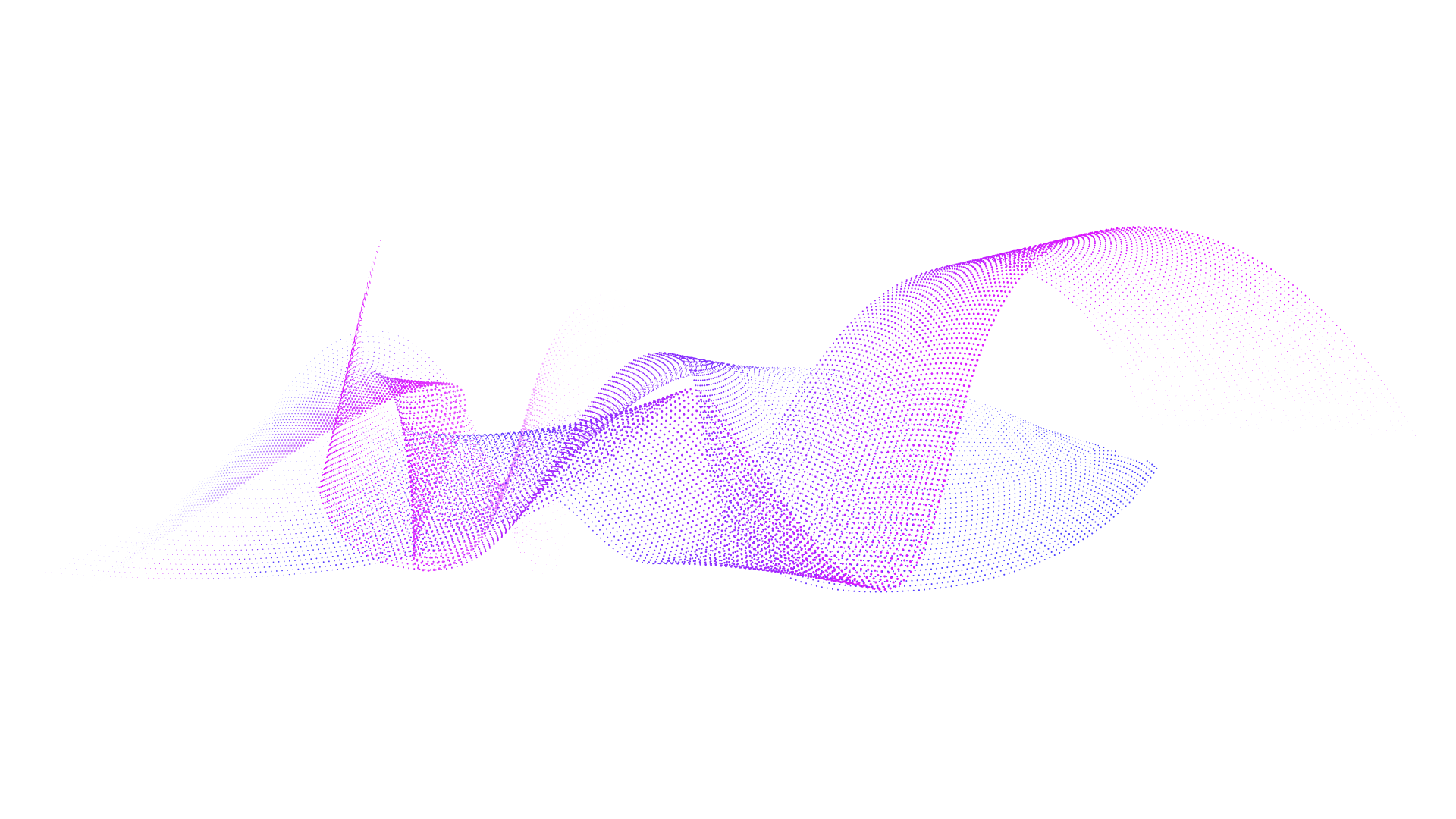 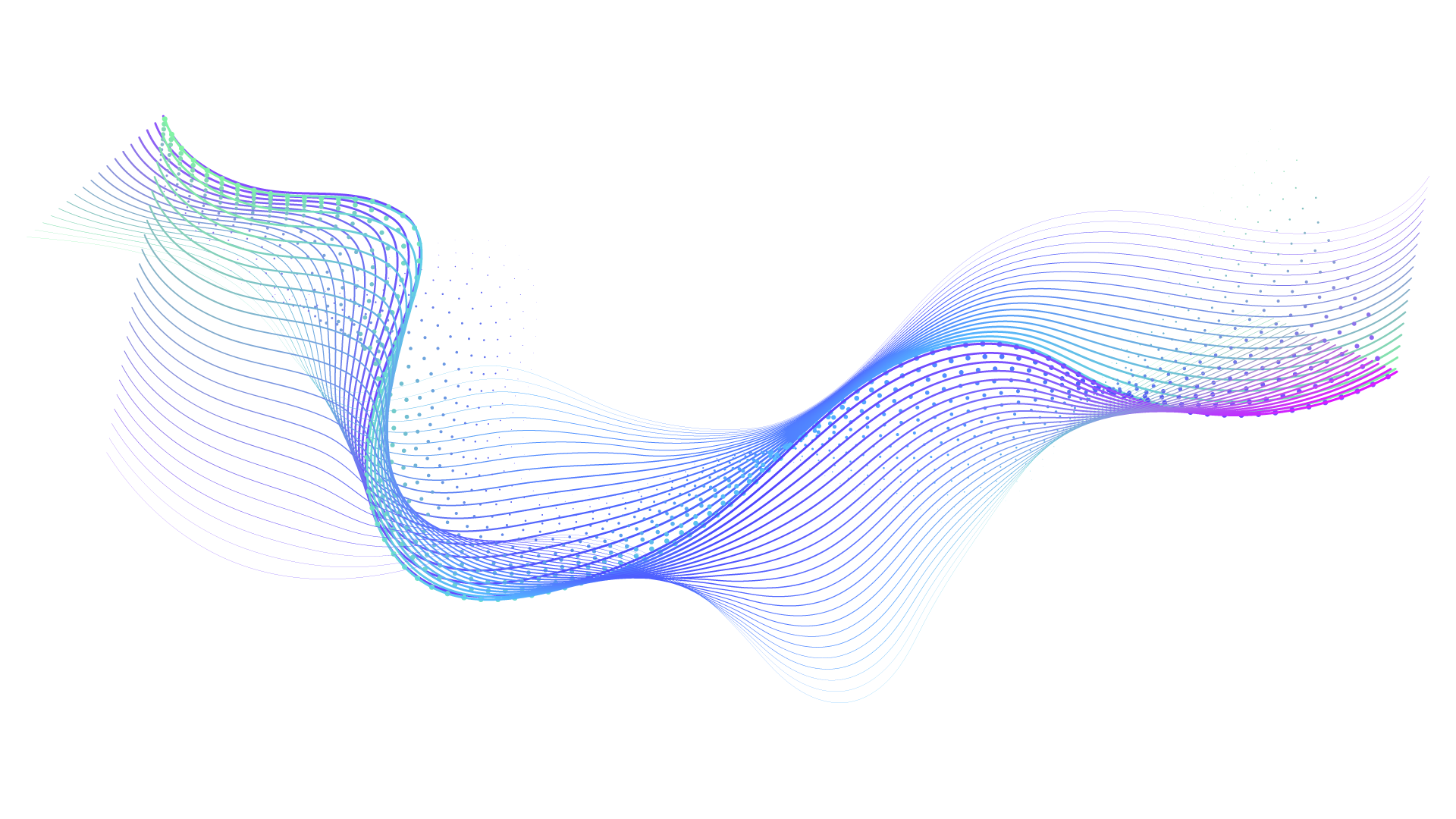 6
Infók és statisztikák
7
Köszönjük a figyelmet!
Ha akad bármilyen kérdés, írhattok nekünk:
prumuller.tamas@students.jedlik.eu
baracskai.dora@students.jedlik.eu
konkolyi.armin@students.jedlik.eu
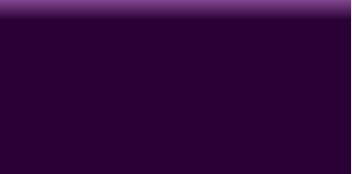 8